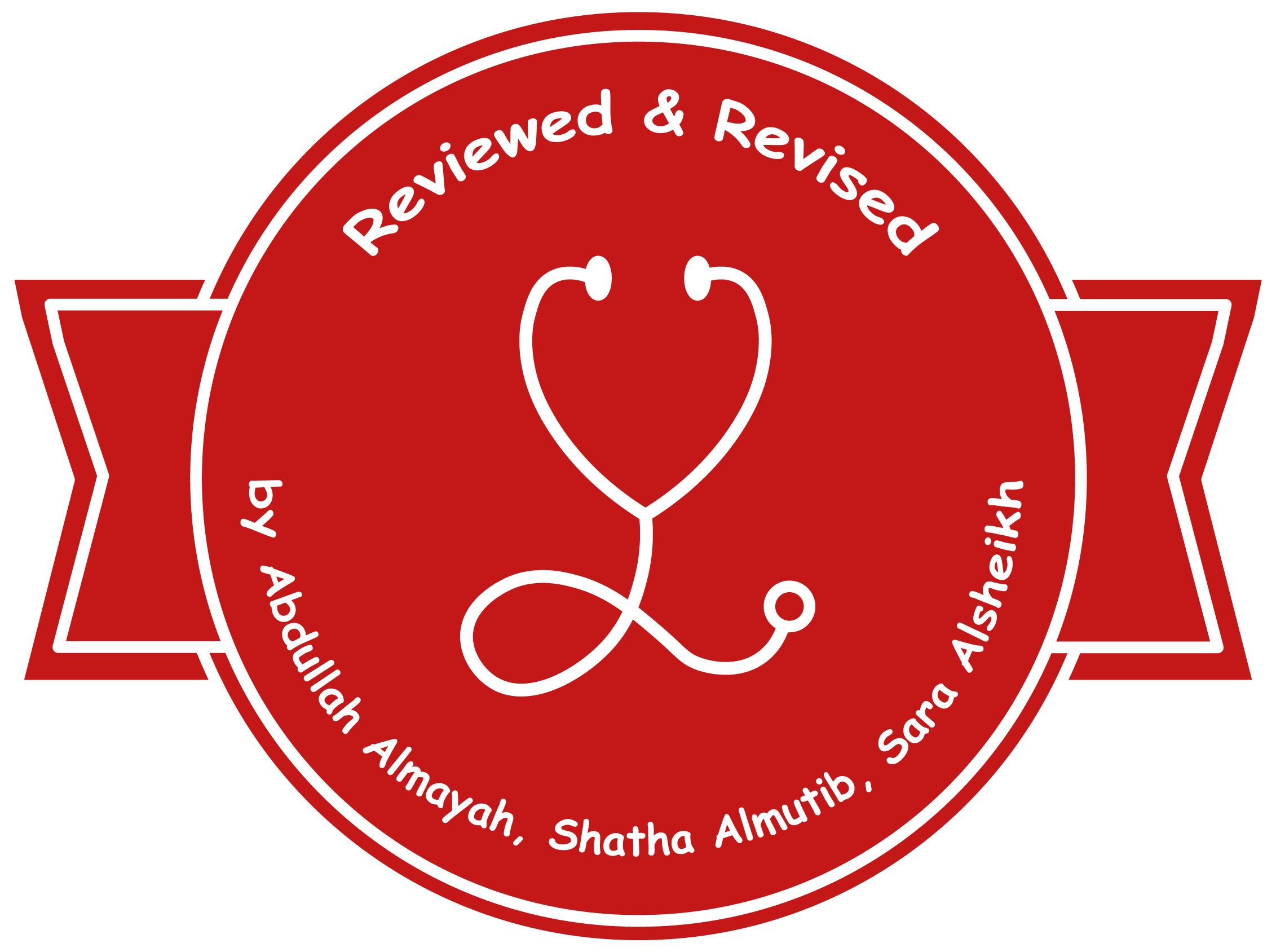 Vasculitis
Editing File
At the end of this lecture, the student should know the common causes of vasculitis with special emphasis on the clinic-pathological features and mechanism of:
Vasculitis
Giant cell arteritis
Polyarteritis nodosa
Wegener’s granulomatosis
Cutaneous hypersensitivity vasculitis
Thromboangiitis  obliterans (Burger’s disease)
Introduction: Vasculitis 

Definition
Definition
Definition
Vasculitis
It is a general term for inﬂammation of vessel walls/vascular inflammatory injury of arteries (more common)  and veins, has many possible symptoms (depending on the vessel it’s affecting) and often with necrosis.
Causes of vasculitis
Immune-mediated
(Most common)
Invasion of vascular walls by:
Main immunological mechanisms:
 ● Immune complex deposition 
● Antineutrophil cytoplasmic antibodies (ANCAs) (antibodies against cytoplasmic neutrophils)
● Anti-endothelial cell antibodies
● Autoreactive T cells
Infectious pathogens
Physical or chemical injury
Overview: Types of vasculitis
They are classified according to the size of the affected vessel.
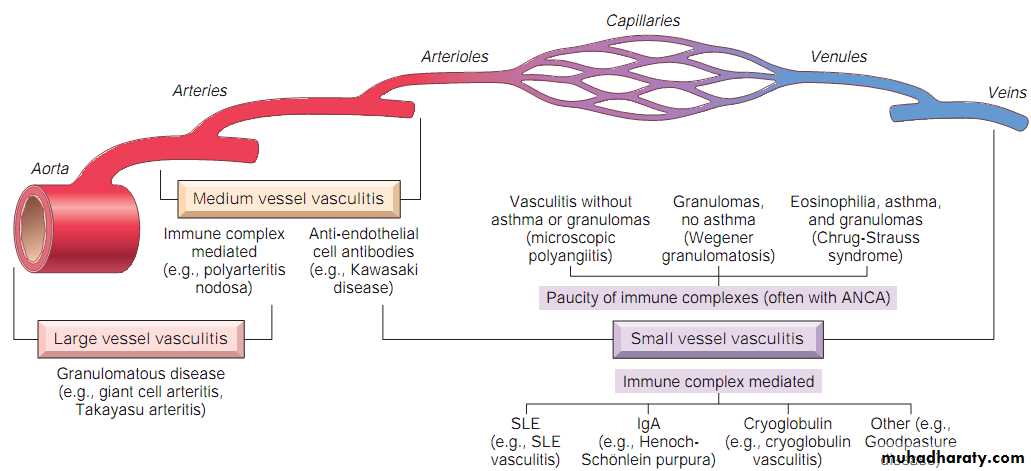 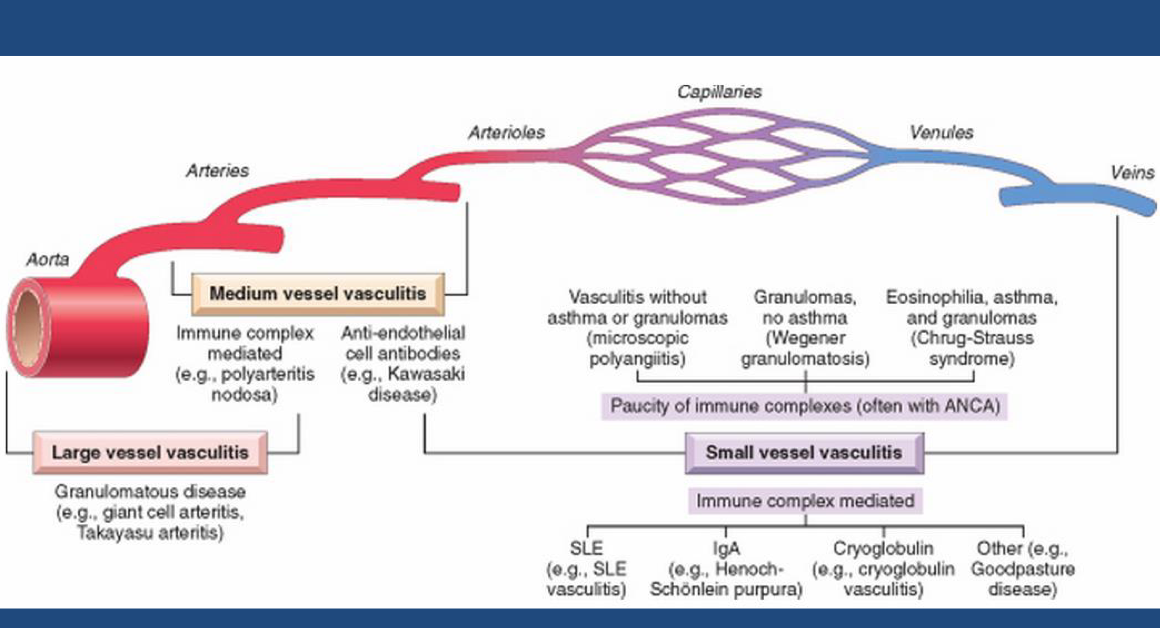 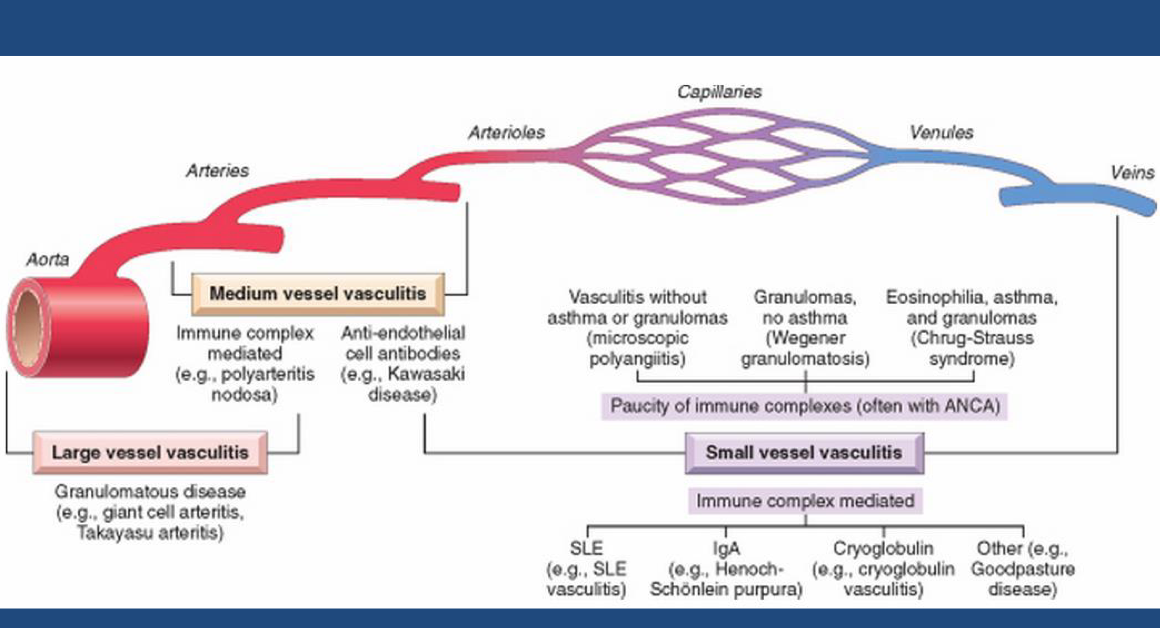 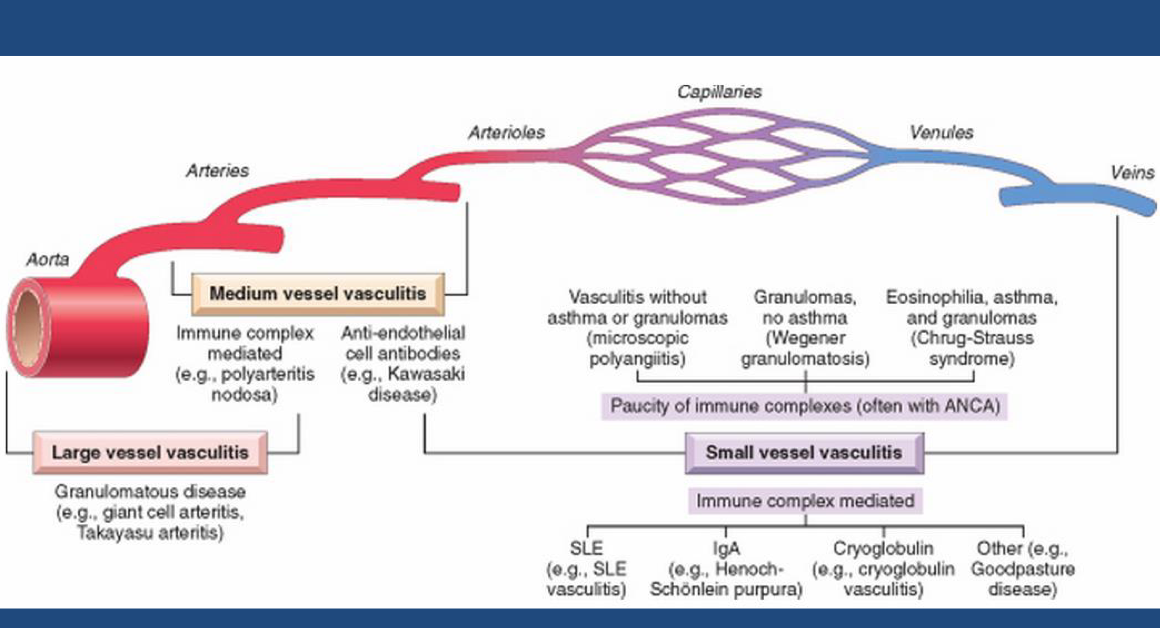 Giant-cell (temporal) arteritis
Definition
Chronic, granulomatous inflammation with giant cell  of large to medium/small-sized arteries, especially the branches of the carotid artery in the head (branches of the ophthalmic artery &  principally affects temporal artery), rarely the aorta (giant-cell aortitis). The involvement is segmental, acute, & chronic..
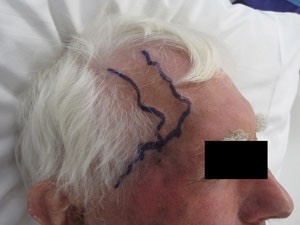 Most common type of vasculitis
Unknown cause, But it is probably an autoimmune condition. T cell-mediated
Above 50 years old
More common in females (F:M, 2:1)
Epidemiology
Symptoms 
(Clinical features)
Fever.      
● Facial pain or headache, often most intense along the course of the superﬁcial temporal artery. which is painful to palpation. Temporal artery is the most effected 
● Visual problems and acute vision loss  (blindness ) (due to ophthalmic artery involving ) 
● Thickened and painful temporal artery.
Jaw pain.
Vague symptoms:
– Fever, fatigue and weight loss
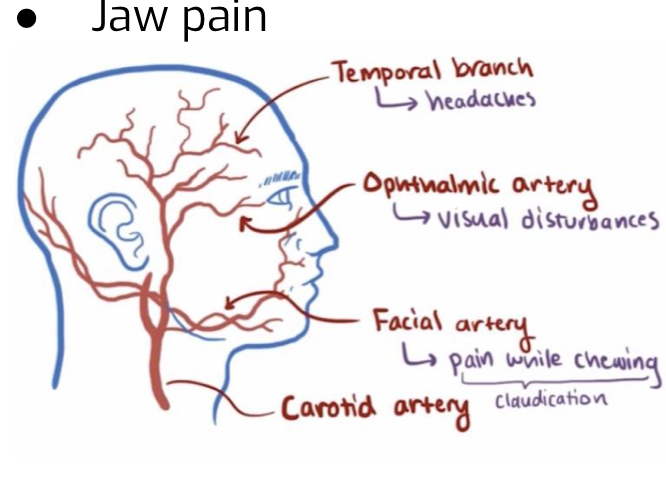 Giant-cell (temporal) arteritis
Diagnosis & Treatment
439 note: Clinical index of suspicion that leads to obtaining a biopsy from affected area. As its segmental sometimes biopsies are negative since not the whole vessel is diseased. 
● The diagnosis depends on biopsy of an adequate segment (from the temporal artery) and histologic conﬁrmation. 
● Treatment - corticosteroids (weakens immune response).
Morphology
● Granulomatous inﬂammation of the blood vessel wall.
● Giant cells. Necrotizing granuloma
● Disruption and fragmentation of internal elastic lamina. 
● Proliferation of the intima with associated occlusion 
of the lumen.
● The healed stage reveals collagenous thickening of the vessel wall and the artery is transformed into a ﬁbrous cord.
Remember! Everything heal with fibrosis
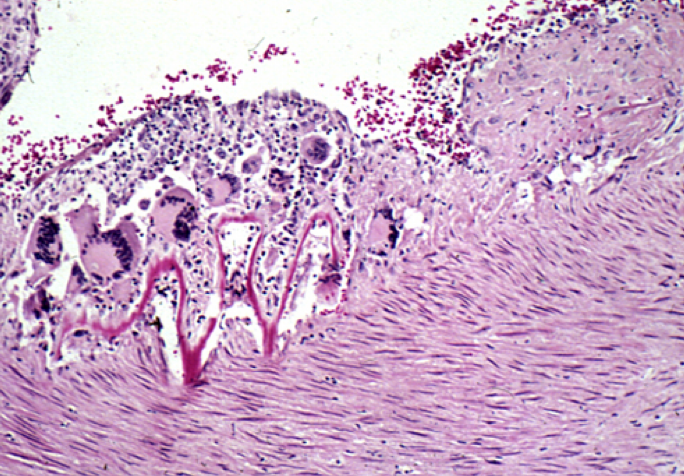 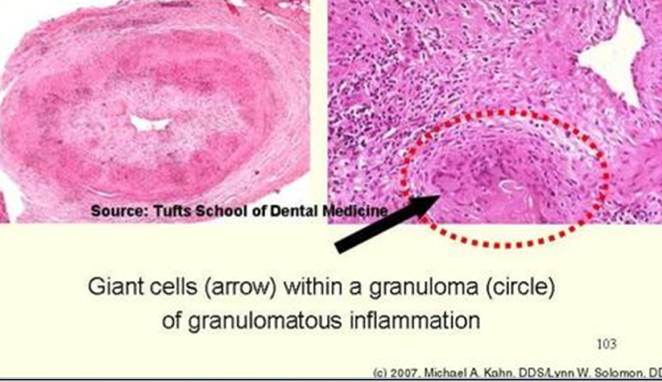 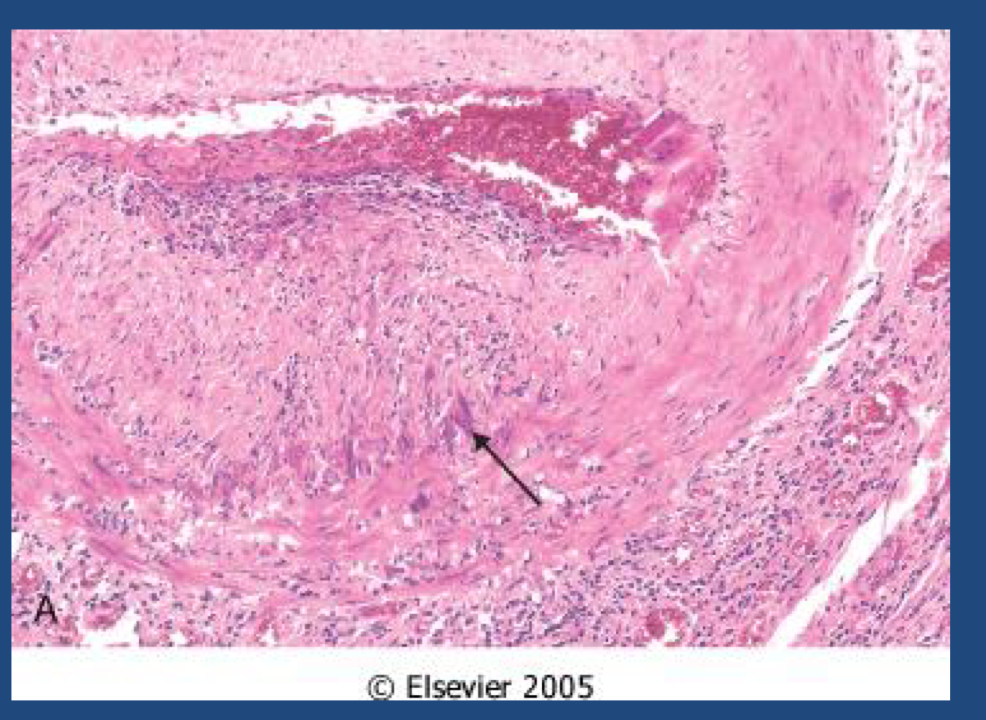 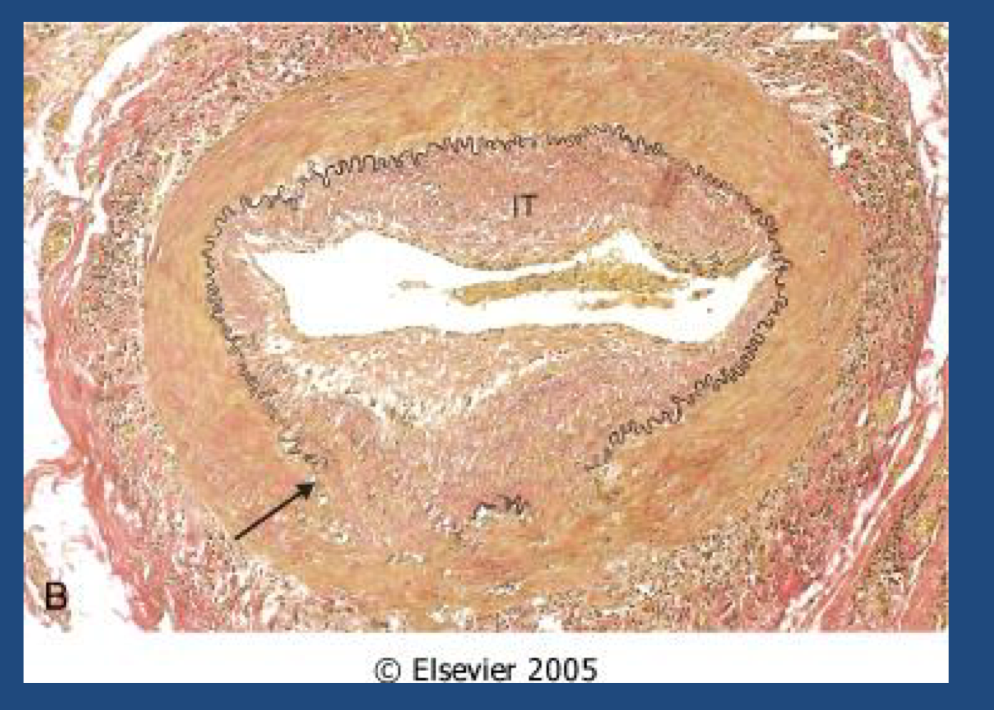 Polyarteritis nodosa (PAN)
Definition
Segmental (nodosa= nodes) necrotizing (fibrinoid necrosis)inﬂammation of arteries of medium to small size, but not arterioles, capillaries, or venules could involve any organ (renal and visceral vessels) except the lungs (pulmonary circulation).(We don’t know why)
It’s a disease of young adults.
Epidemiology
Most frequently kidneys (most common, so renal manifestations are seen), heart, liver, and gastrointestinal tract. 
Renal arterial involvement is often prominent and is a major cause of death. 
PAN been associated with hepatitis B or hepatitis C virus infection. Some 30% of patients with PAN have hepatitis B antigenemia. The immune cells attack the endothelium rather than hepatitis B and causing transmural inﬂammation (all 3 layers of vessel are affected ). 439 note
Weakening of the arterial wall due to the inﬂammatory process may cause aneurysmal(انبعاج) dilation or localized rupture.
● Particularly characteristic of PAN is that all
 the different stages of activity ( i.e. active (acute).          and chronic stages) may coexist in same artery or in different artery at the same time.
No association with ANCA (antineutrophil cytoplasmic antibodies)
Typically episodic, with long symptom-free intervals
Because the vascular involvement is widely scattered, the clinical findings 
may be varied and puzzling.
Characteristics
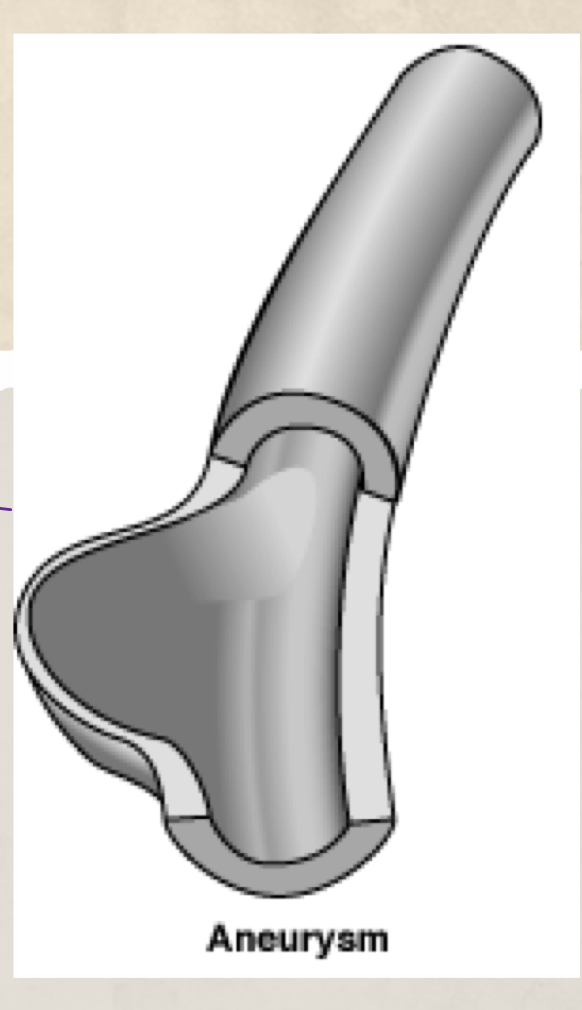 Polyarteritis nodosa (PAN)
Diagnossis & Treatment
Biopsy is often necessary to confirm the diagnosis
Fatal if untreated, but steroids, cyclophosphamide and other immunosuppressive therapy results in remissions or cures in 90%.
Complications
Vessel rupture 
Impaired perfusion:
Ulcerations
Infarcts
Ischemic atrophy (not infarction)(If it is chronic).
Haemorrhages in the distribution of affected vessels may be the first sign of disease.
Morphology
Polyarteritis nodosa with segmental inﬂammation and ﬁbrinoid necrosis and occlusion of the lumen  of this artery. Note that part of the vessel wall at the left side is uninvolved.
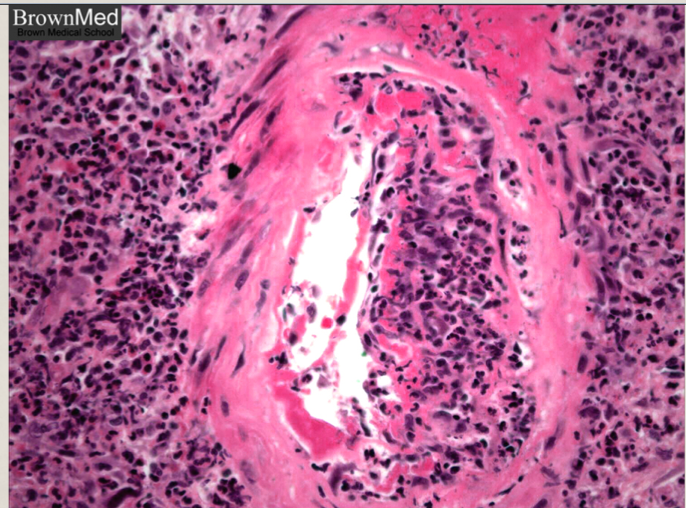 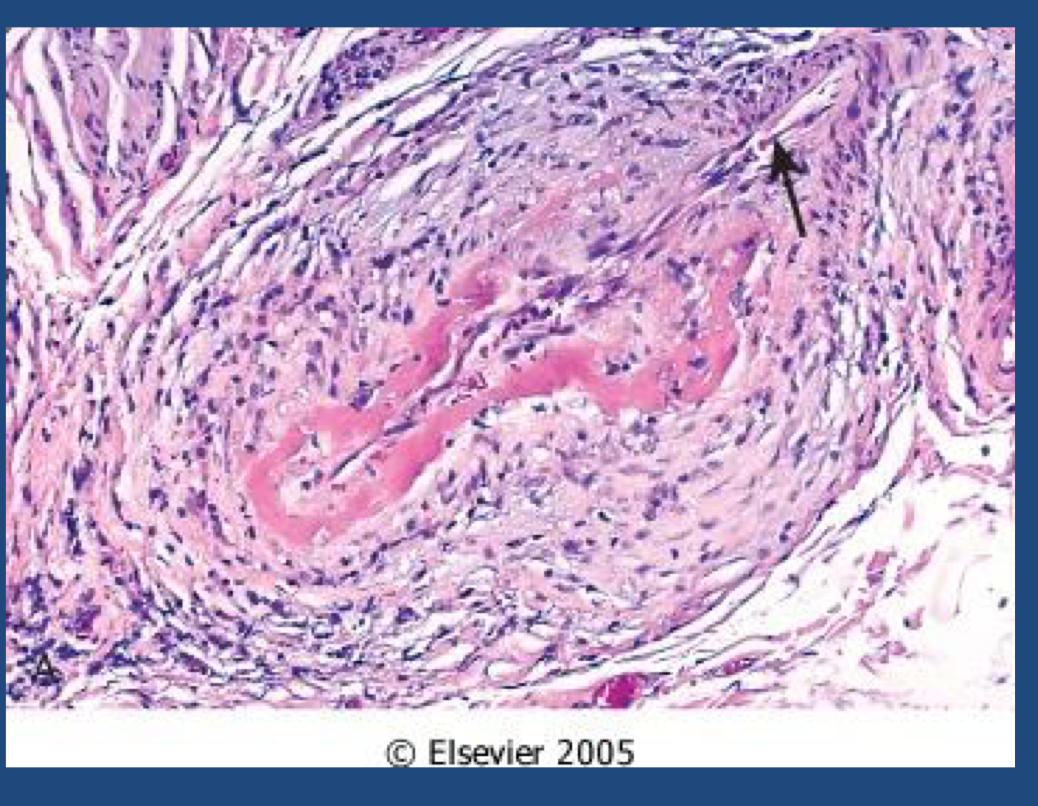 Symptoms 
(Clinical features)
Manifestations are due to ischemia and infarction of the affected tissue/organ:
● Fever
● Weight loss
● Abdominal pain
● Melena (bloody stool)
● Diffuse muscular pain
● Peripheral neuritis
Hypertension, usually developing rapidly.
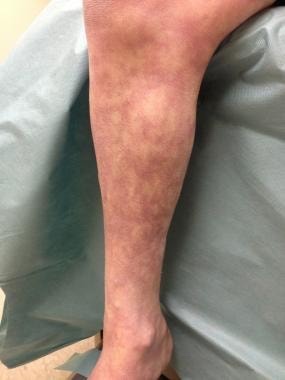 Antineutrophil cytoplasmic antibodies (ANCA)
(Male slide)
Girls don’t skip!
P-ANCA
C-ANCA
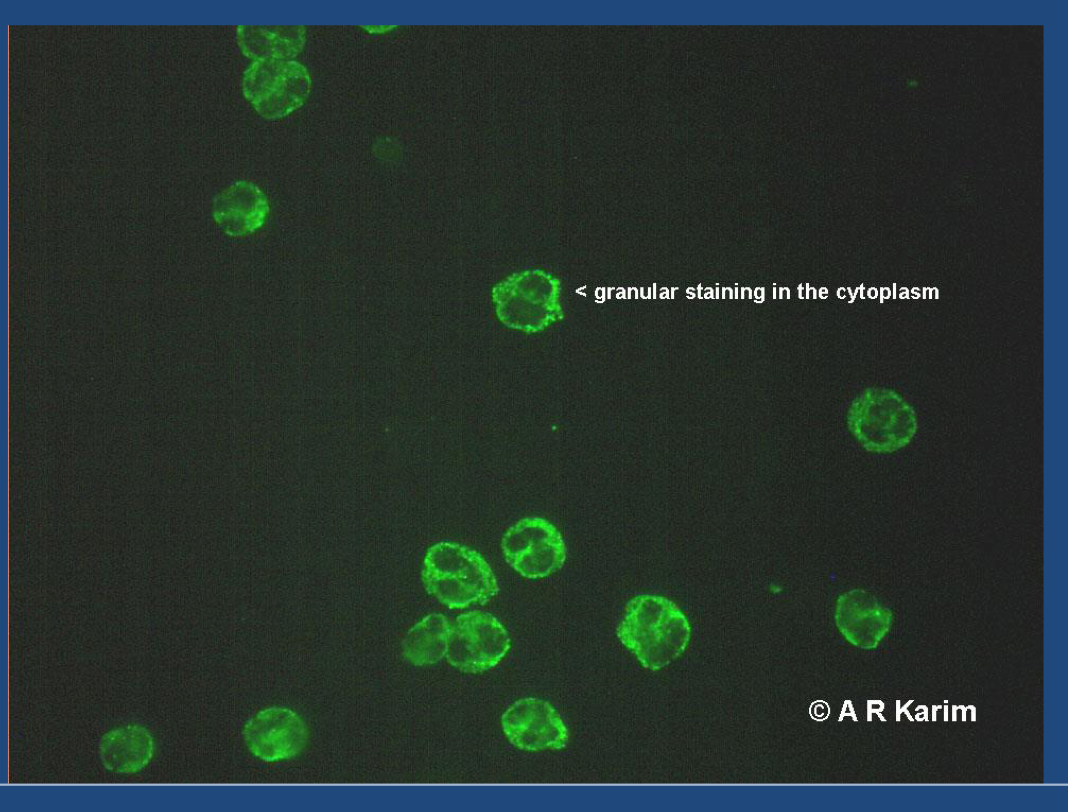 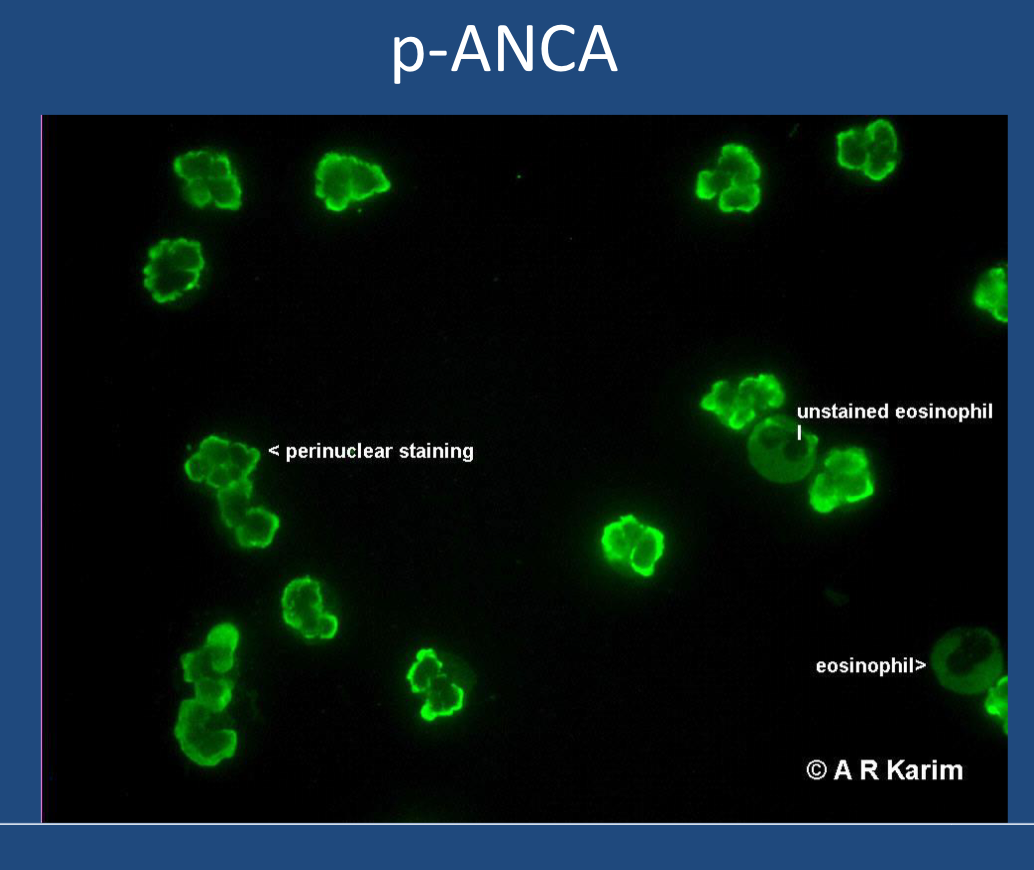 ANCAs serve as useful diagnostic markers for the ANCA-associated vasculitides.
Their levels can reflect the degree of inflammatory activity.
Typical of Wagener granulomatosis
The most common target antigen is proteinase-3 (PR3)
Cytoplasmic localization (C-ANCA)
Microscopic polyangiitis and churg-Strauss syndrome
Most of the autoantibodies are specific for myeloperoxidase (MPO)
Perinuclear localization (P-ANCA)
Granulomatosis with. Polyangiitis
(Wegener granulomatosis)
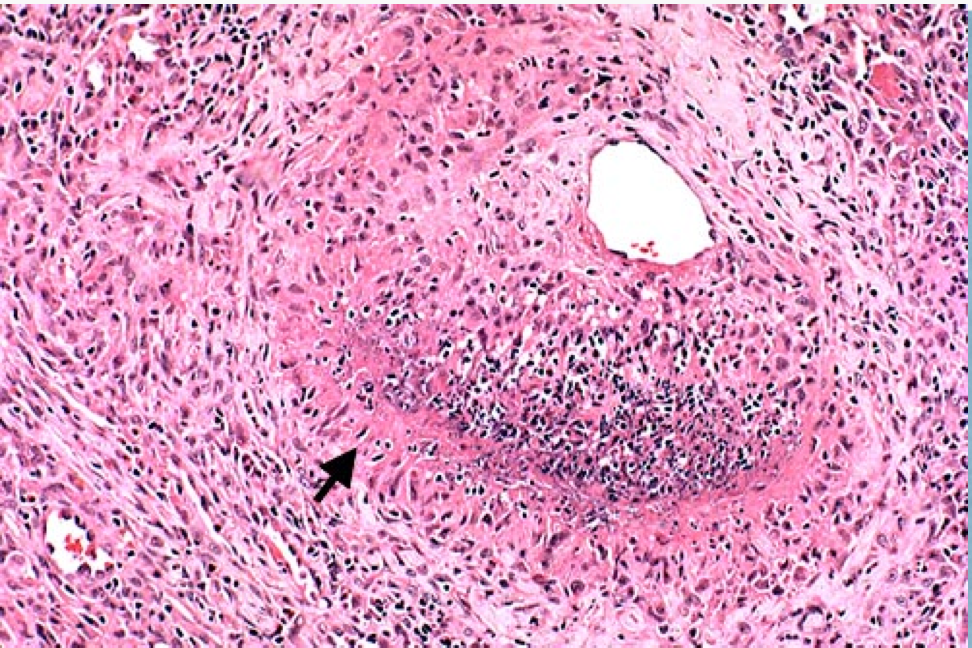 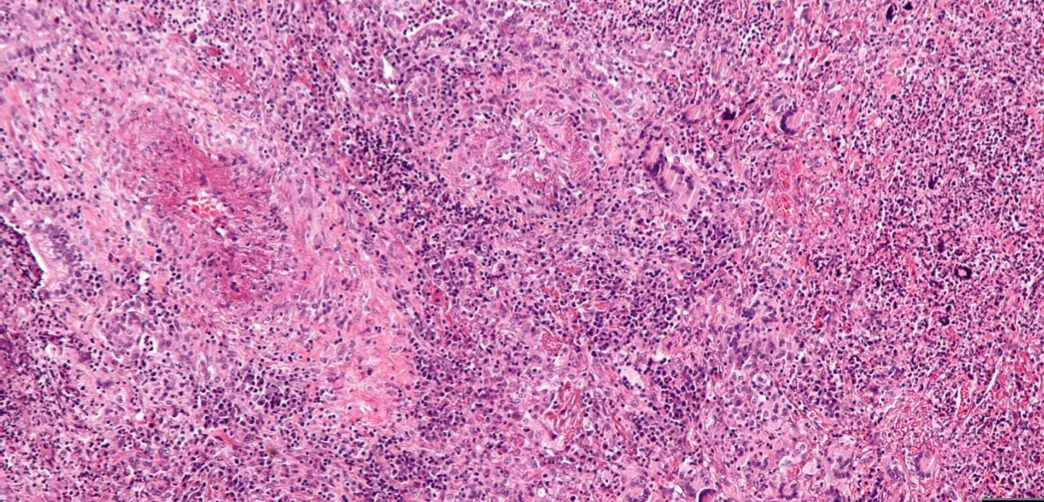 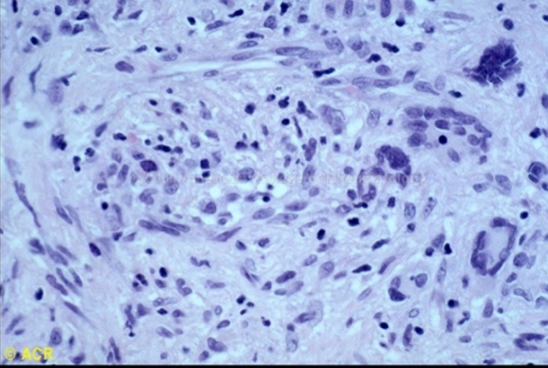 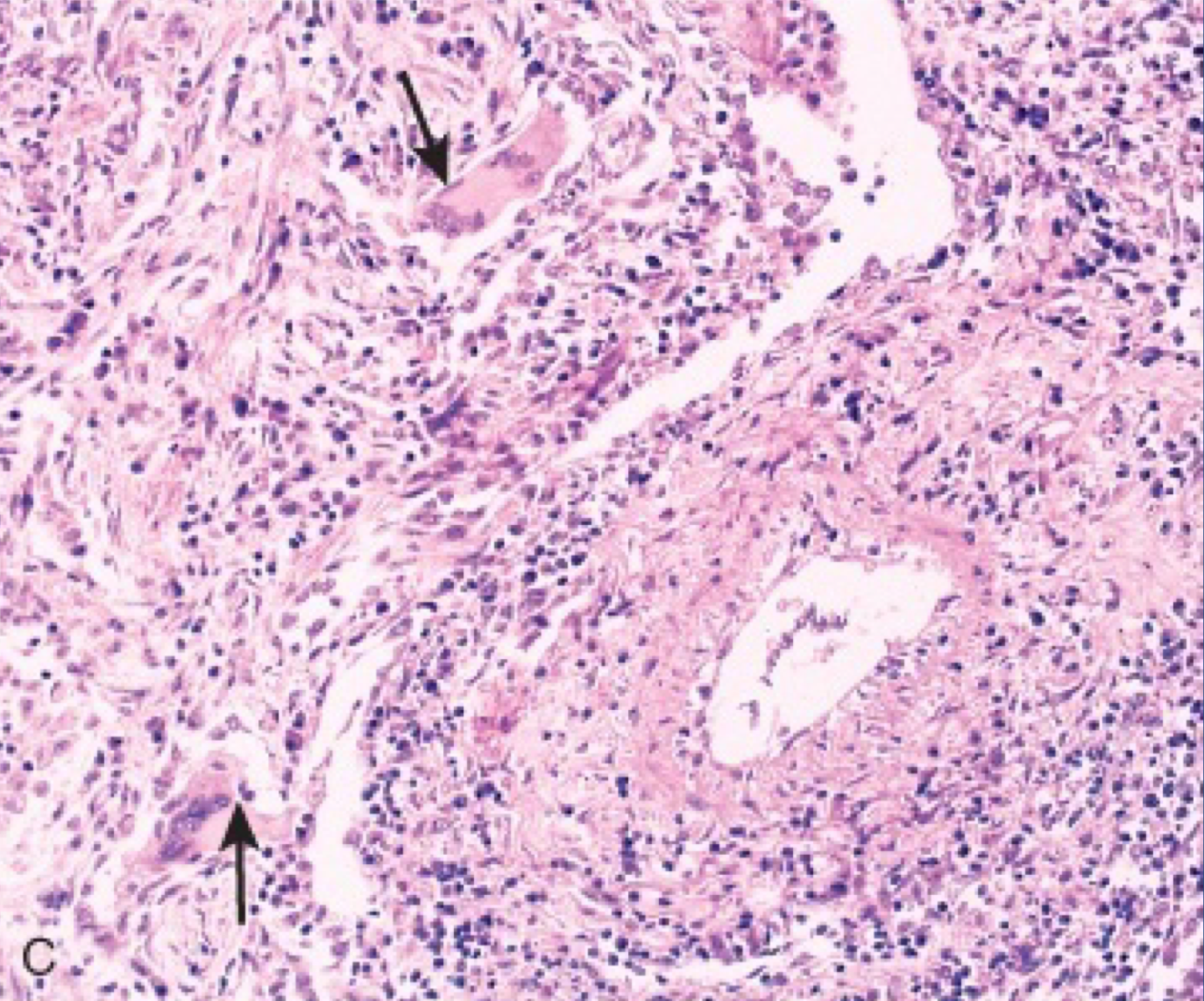 Granulomatosis with. Polyangiitis
(Wegener granulomatosis)
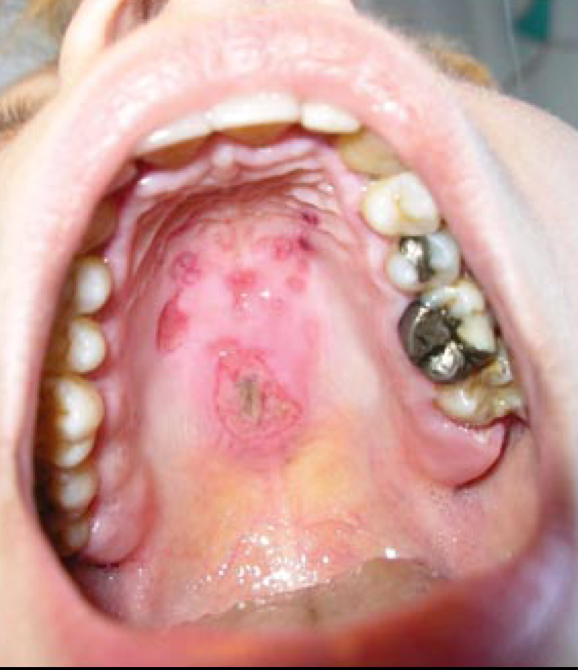 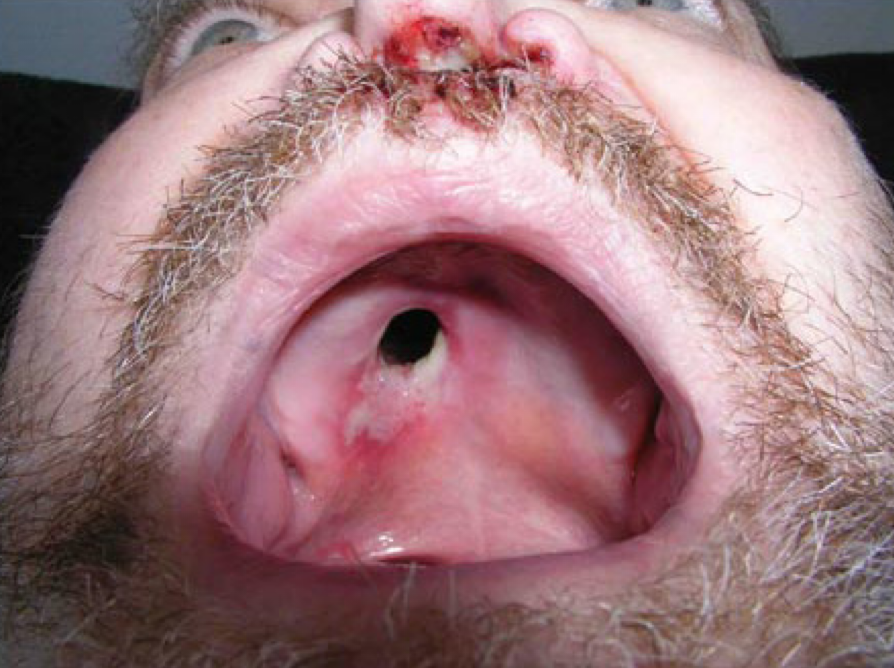 Definition
Eosinophil-rich and granulomatous inflammation involving the respiratory tract and necrotizing vasculitis affecting small vessels
Wegener granulomatosis: palatal destruction(Because of ischemia that will lead to tissue death)
Associated with 
p-ANCAs.
Associated with asthma and blood eosinophilia
Clinical features
Churg-Strauss syndrome (additional reading)
Females’ doctor said: I will never ask you about this
Pathology team advises you to study it
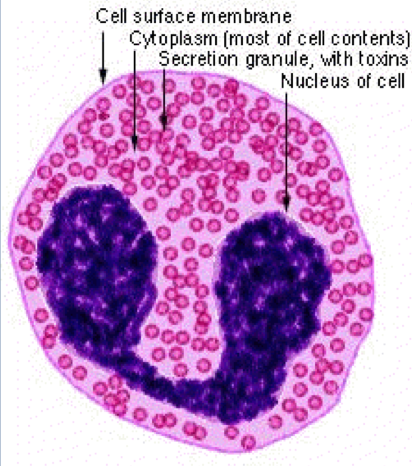 Females’ slides only
Skin
Breaking down
WBC’s
Cutaneous leukocytoclastic (hypersensitivity vasculitis/ angiitis)
Females’ slides only
Henoch-Schonlein purpura (HSP) 
( females’ doctor said everything in this slide is imp.)
will show deposits of IGA immunoglobulin in the wall the capillaries in Henoch-Schonlein purpura (HSP) .
Histologically there is infiltration of vessel wall with neutrophils, which become fragmented called as leukocytoclasia or nuclear dust.
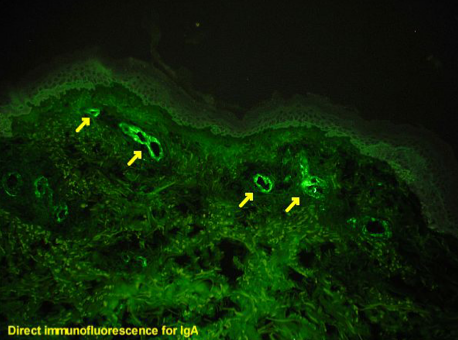 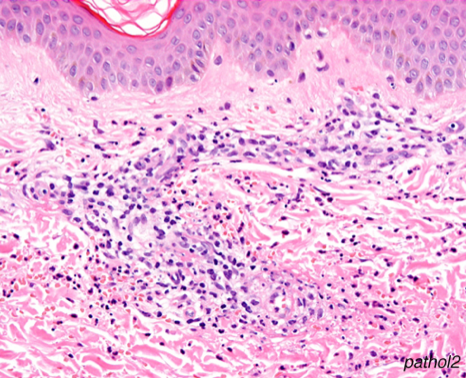 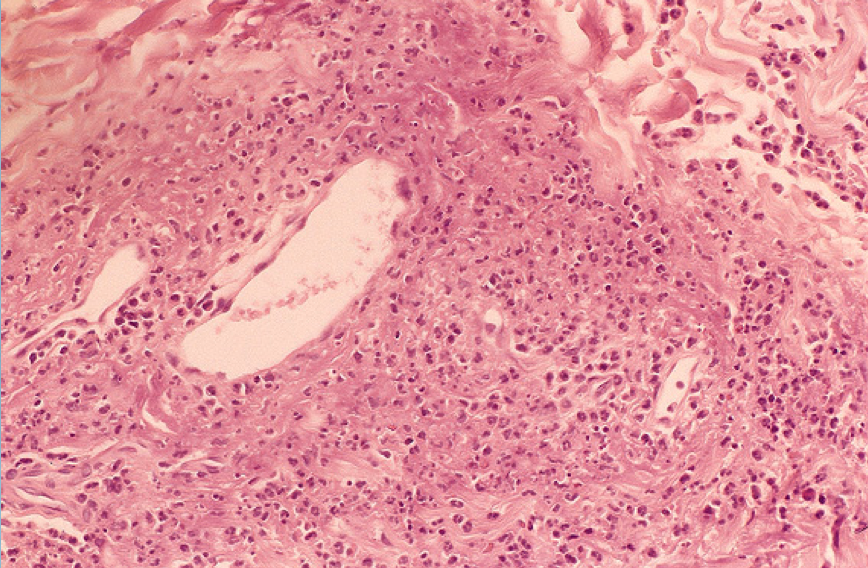 Leukocytoclastic vasculitis in a skin biopsy showing fragmentation of neutrophil nuclei in and around vessel walls.
Microscopically
Investigations
(Skin biopsy is often diagnostic.)
Direct immunofluoroscence
Thromboangiitis obliterans (Buerger disease)
Thromboangiitis obliterans (Buerger disease)
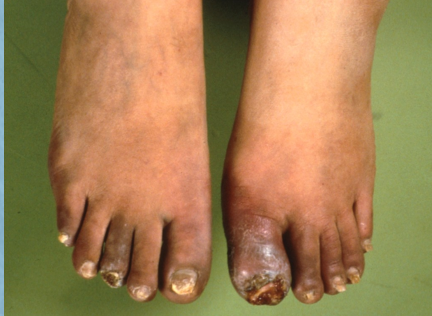 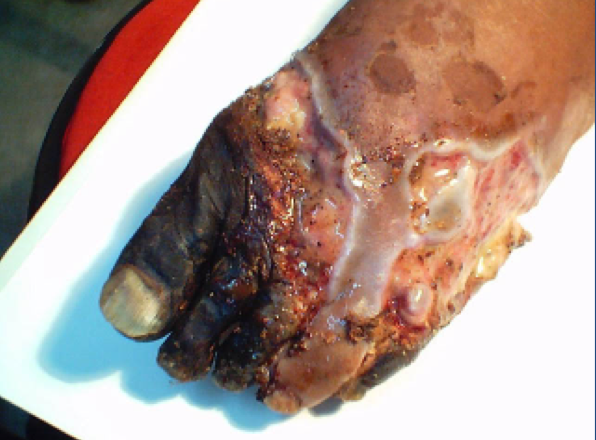 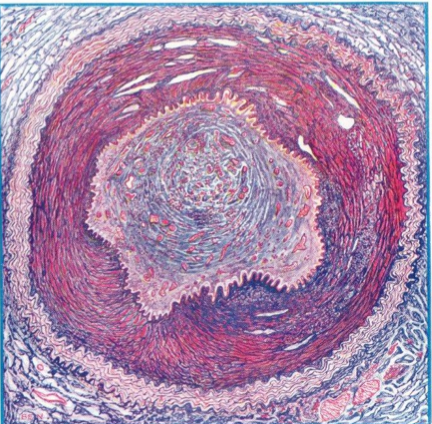 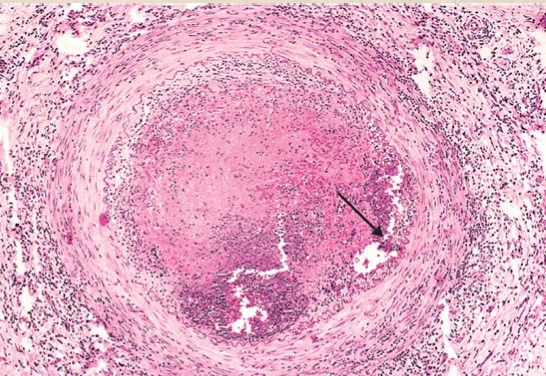 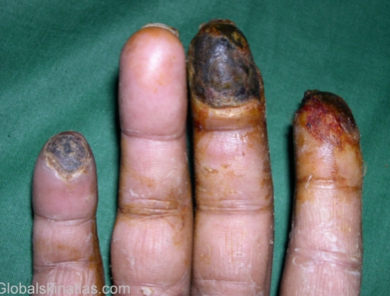 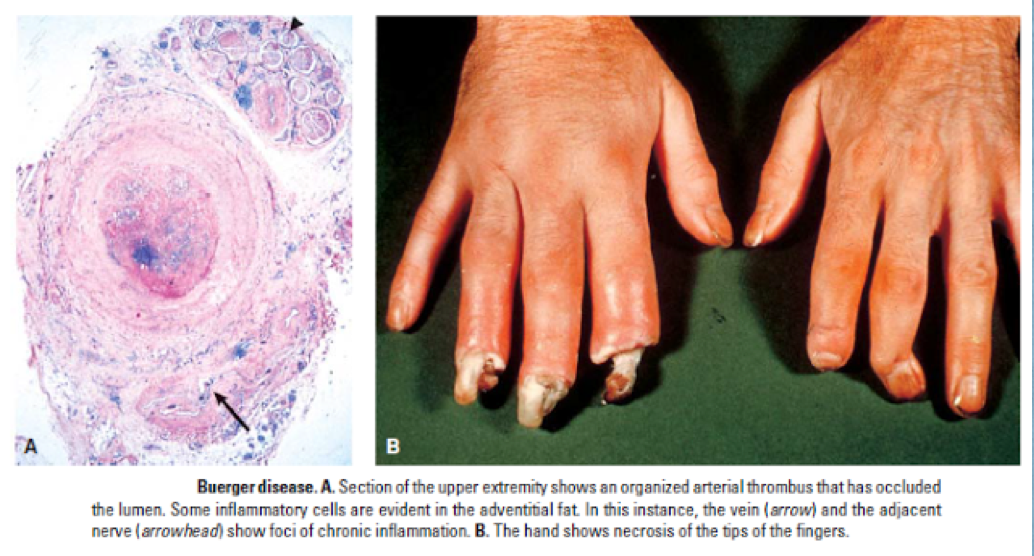 Microscopic polyangitis/ polyarteritis
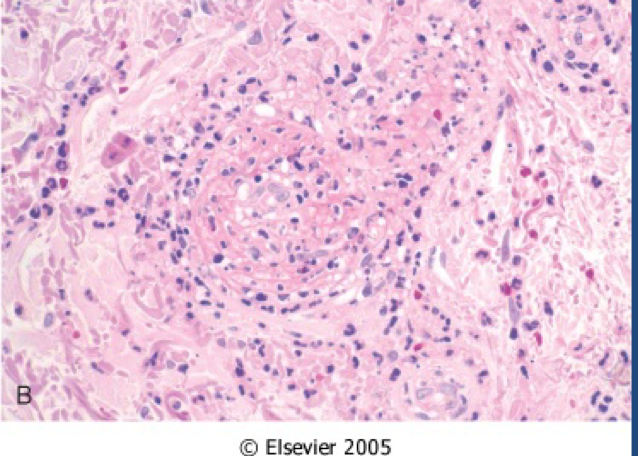 Summary of Vasculitides
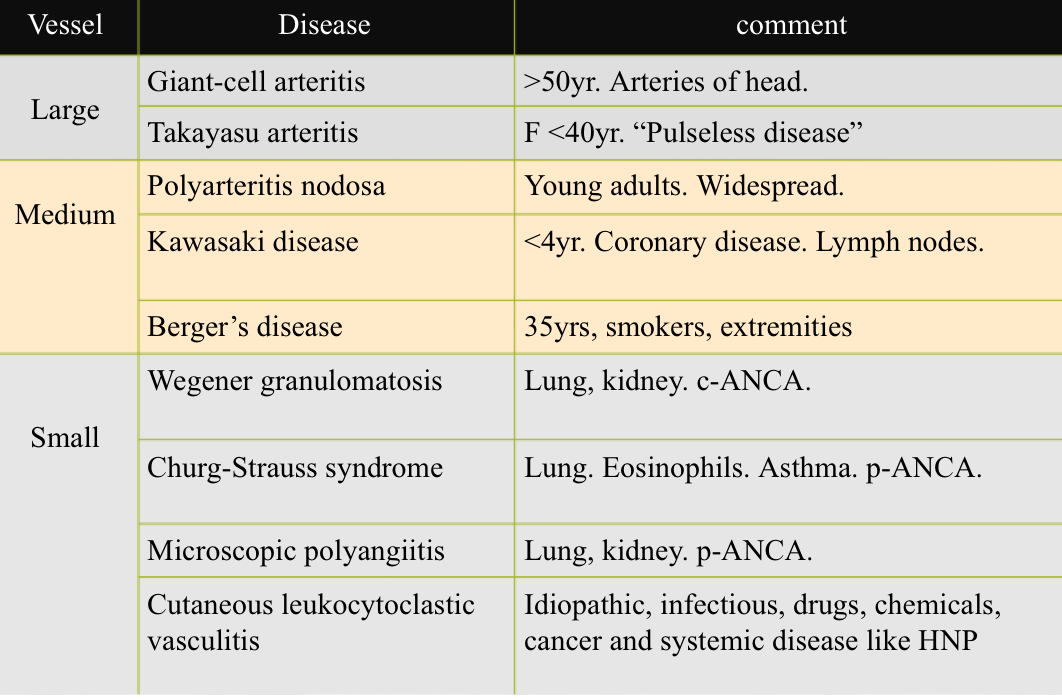 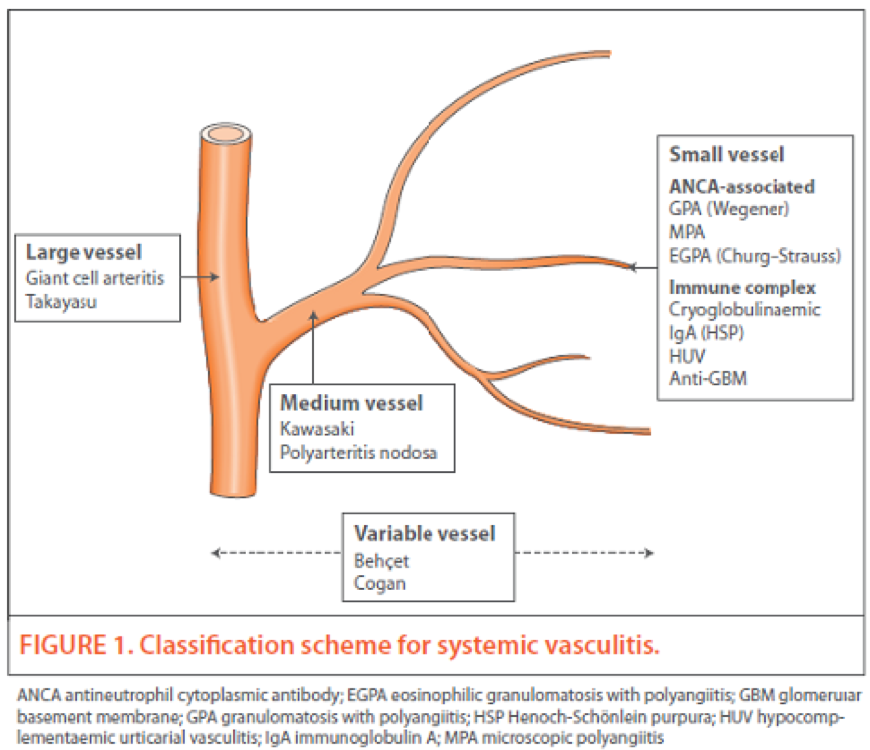 Summary
Summary
Summary
MCQ
1-c	2-c	3-c	4-d	5-a
6-b	7-b	8-c
MCQ
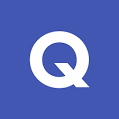 For more question
Team leaders:
Dema 
Alkhattabi
Raneem Alwatban
Ibrahim
 Alhezam
Sub-leader:
Hassan Alabdullatif
Team members:
Norah 
Alrashoud
Maram
 Beyari
Omar
Alkadhi
Farah 
Alenezi
Manar 
Alzahrani
Othman Alabdullah
Hoor 
Aloraini
Nawaf 
Alrefaei
Rakan 
Alromayan
Saad 
Alahmari
Mayssar Alshobaki
Osama 
alburaih
Nouf 
Aldhalaan
Emad 
Almutairi
Abdulaziz 
Alymni